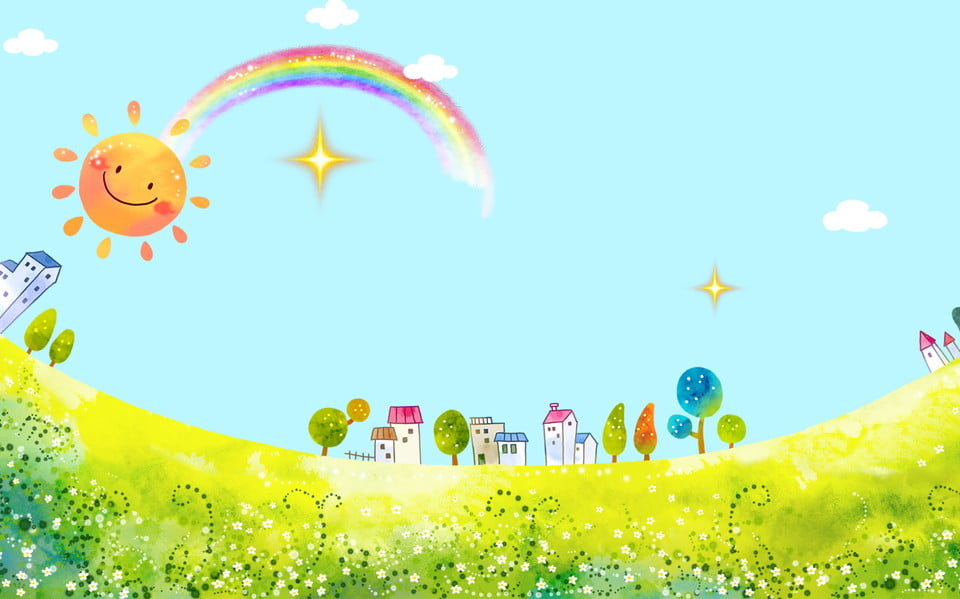 Tröôøng Tieåu
CHAØO MÖØNG CAÙC  THAÀY COÂ VEÀ DÖÏ GIÔØ THAÊM LÔÙP
Giaùo vieân:
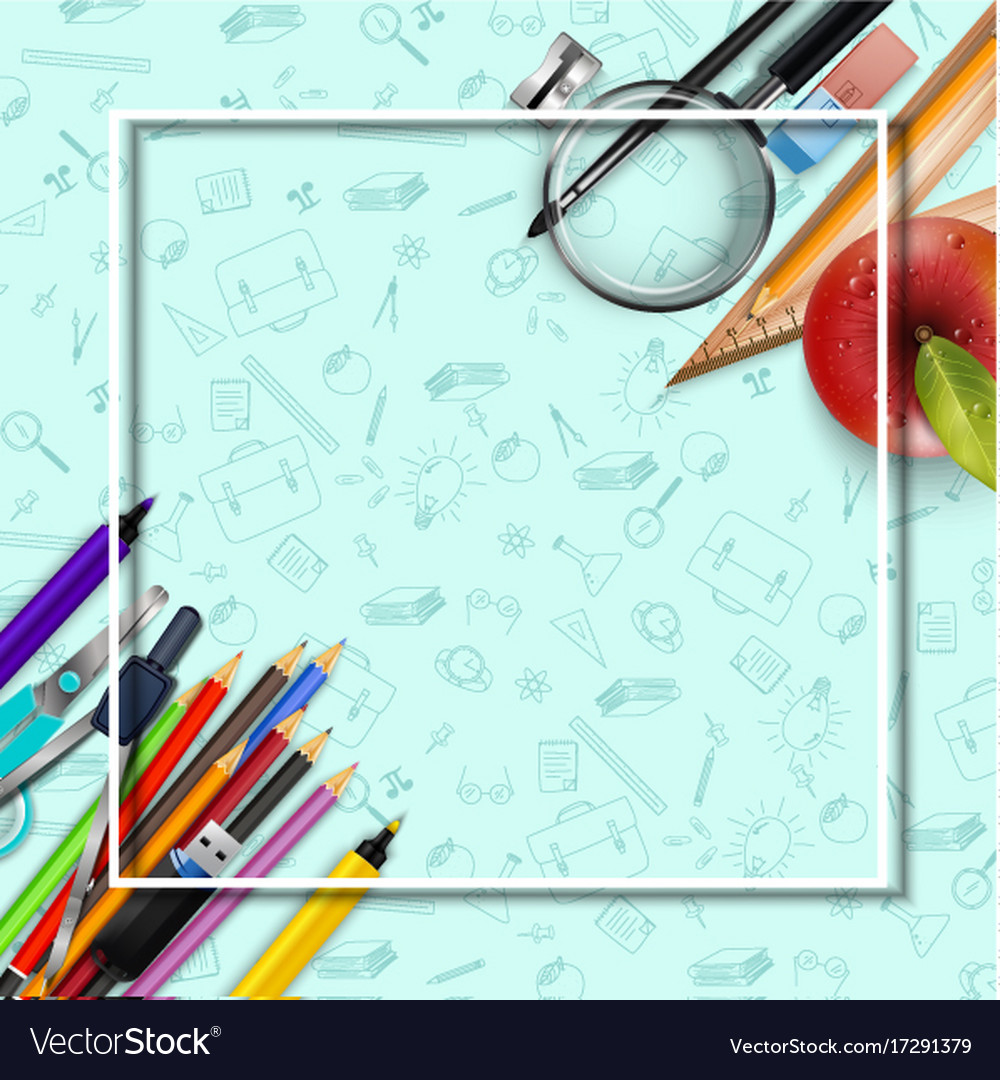 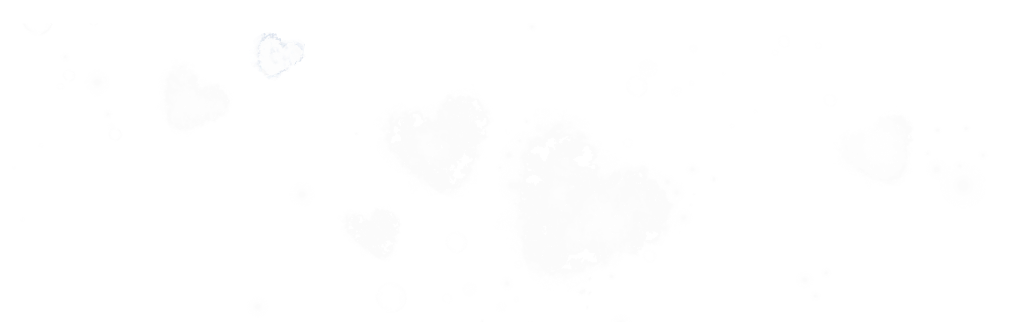 CHAØO MÖØNG CAÙC CON ÑEÁN VÔÙI TIEÁT HOÏC TOAÙN
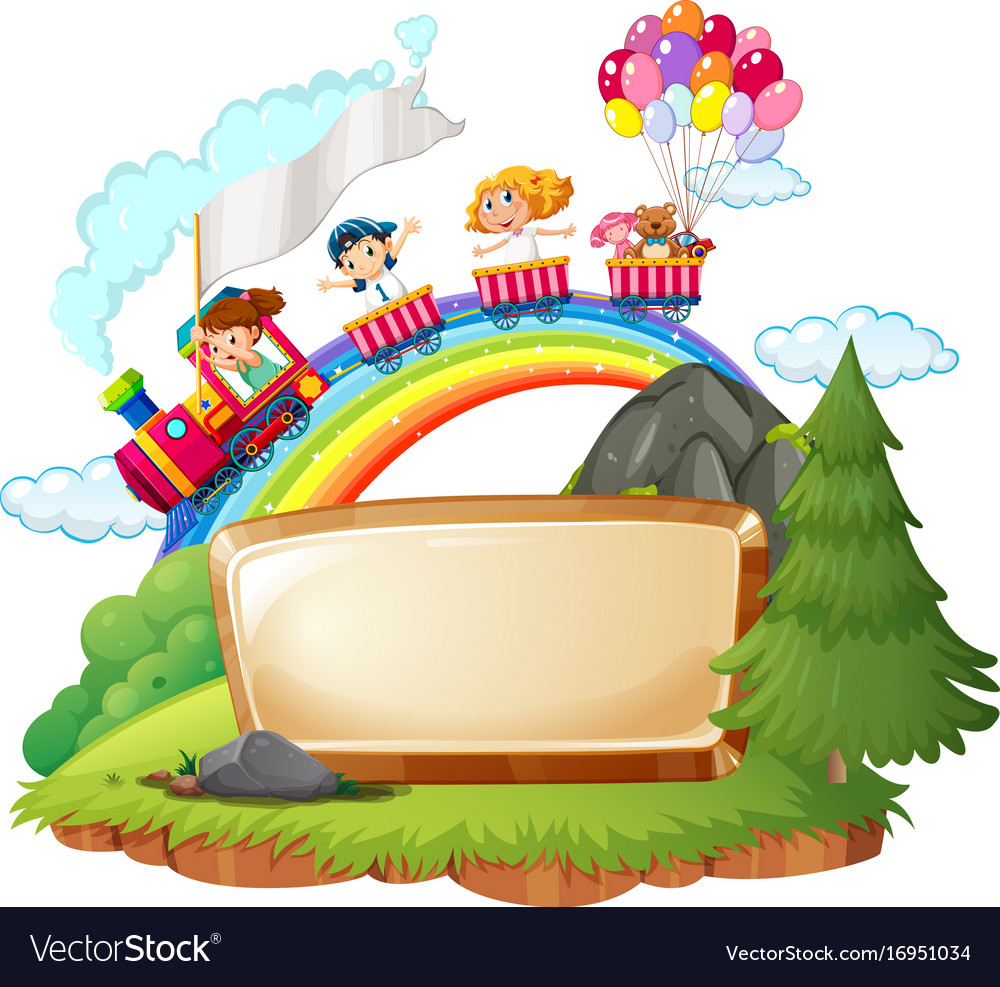 Khôûi ñoäng
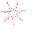 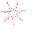 1
3
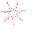 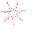 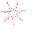 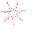 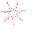 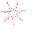 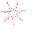 2
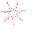 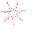 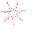 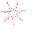 Ngoâi sao may maén
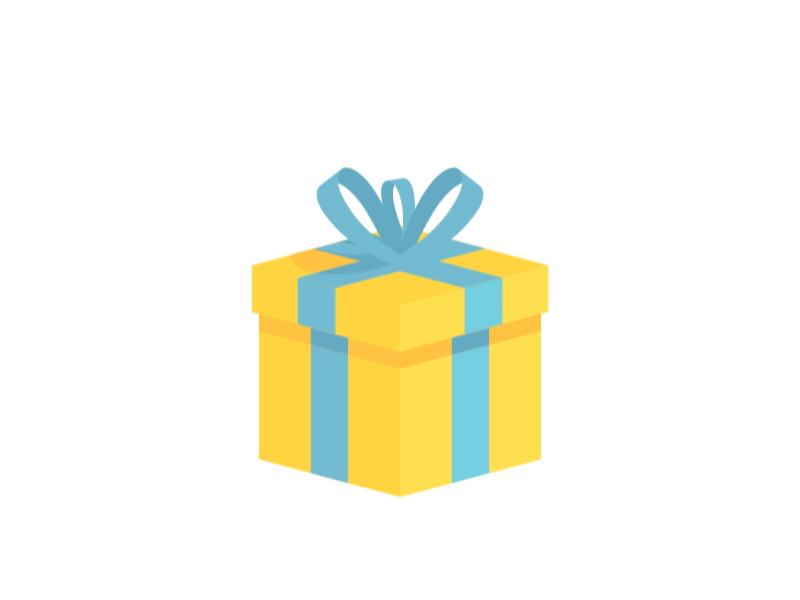 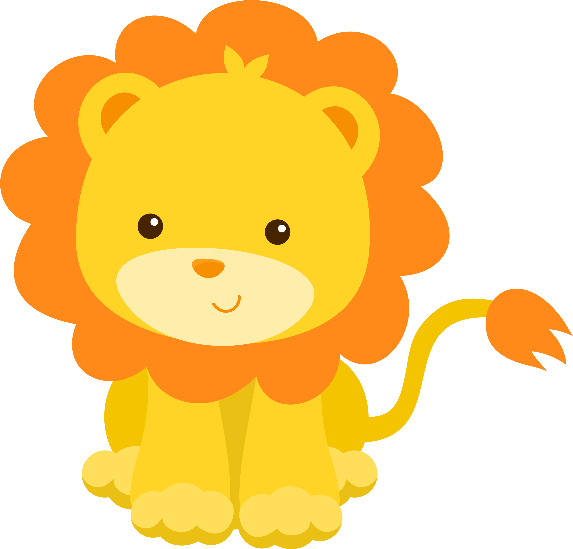 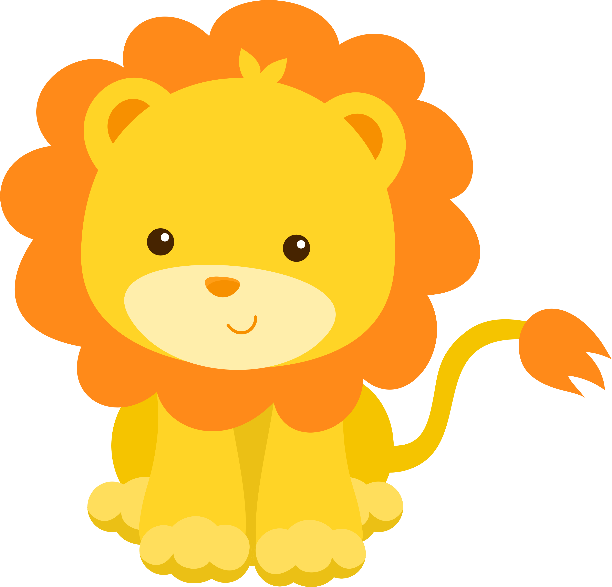 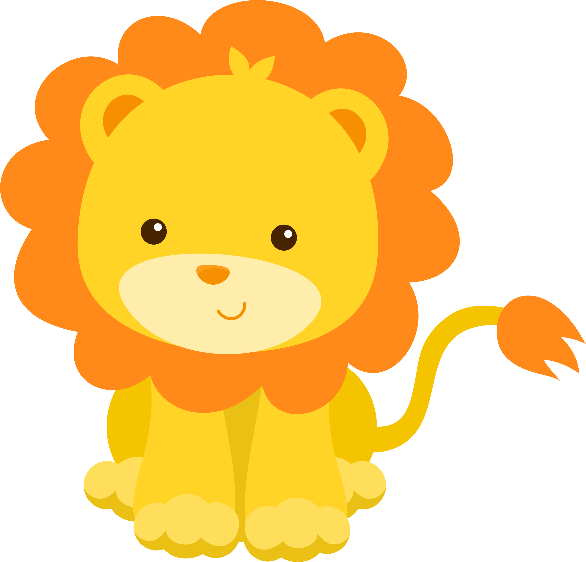 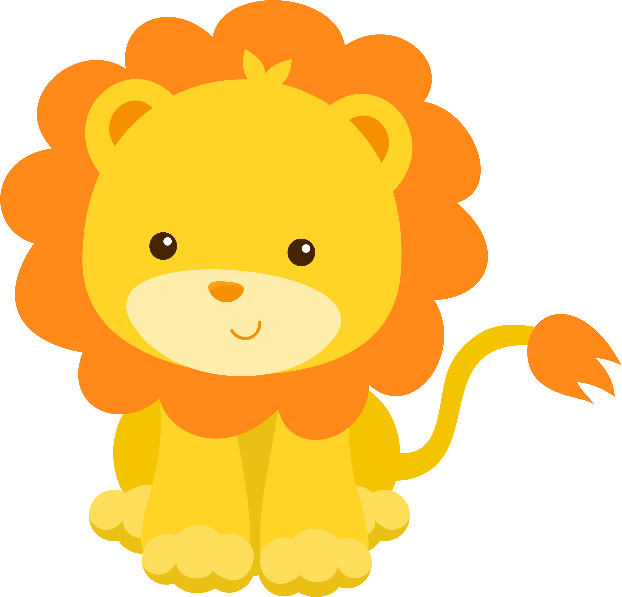 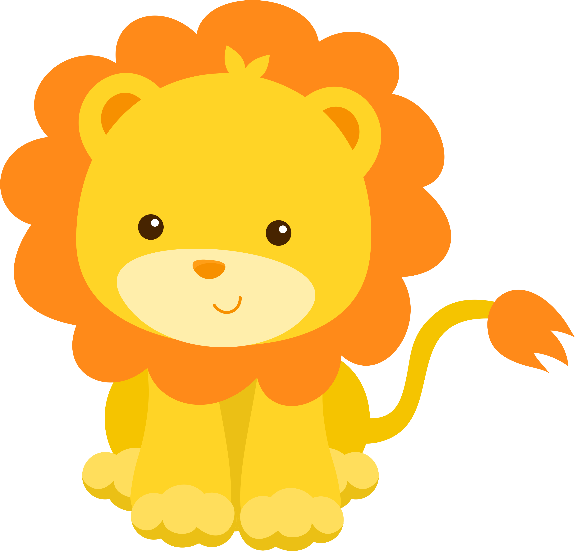 55
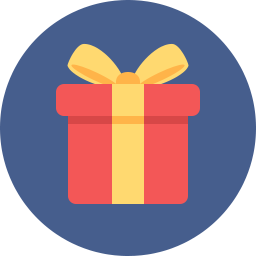 GO HOME
[Speaker Notes: GV bấm vào hộp quà sẽ xuất hiện, bấm vào con sư tử đáp án sẽ xuất hiện]
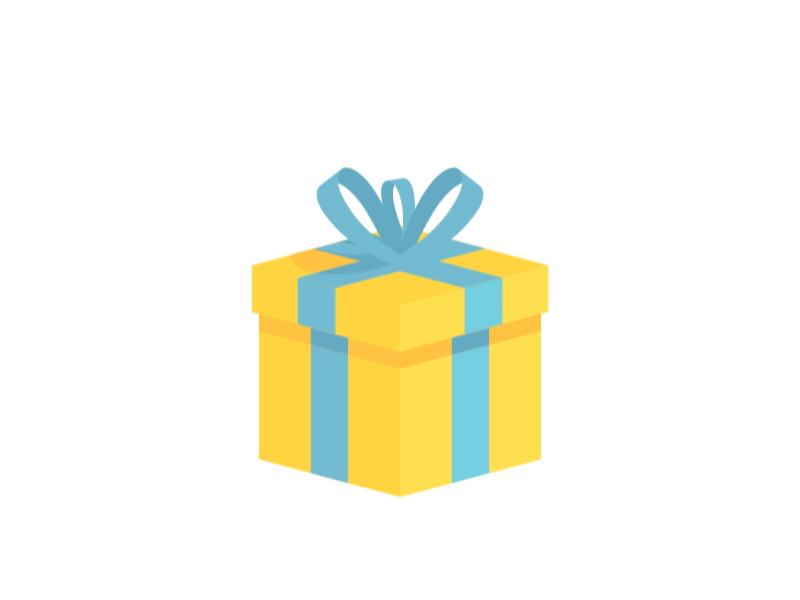 <
6
5
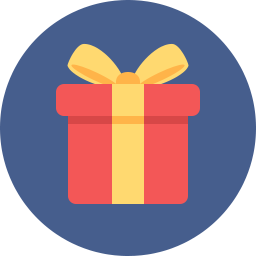 GO HOME
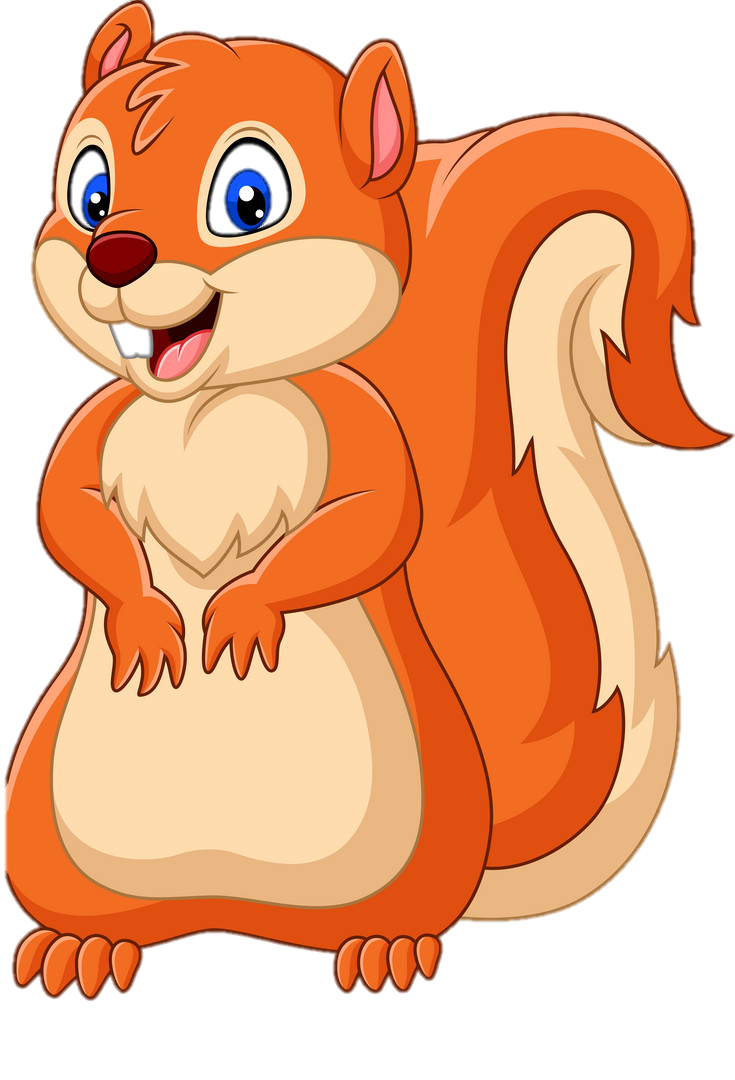 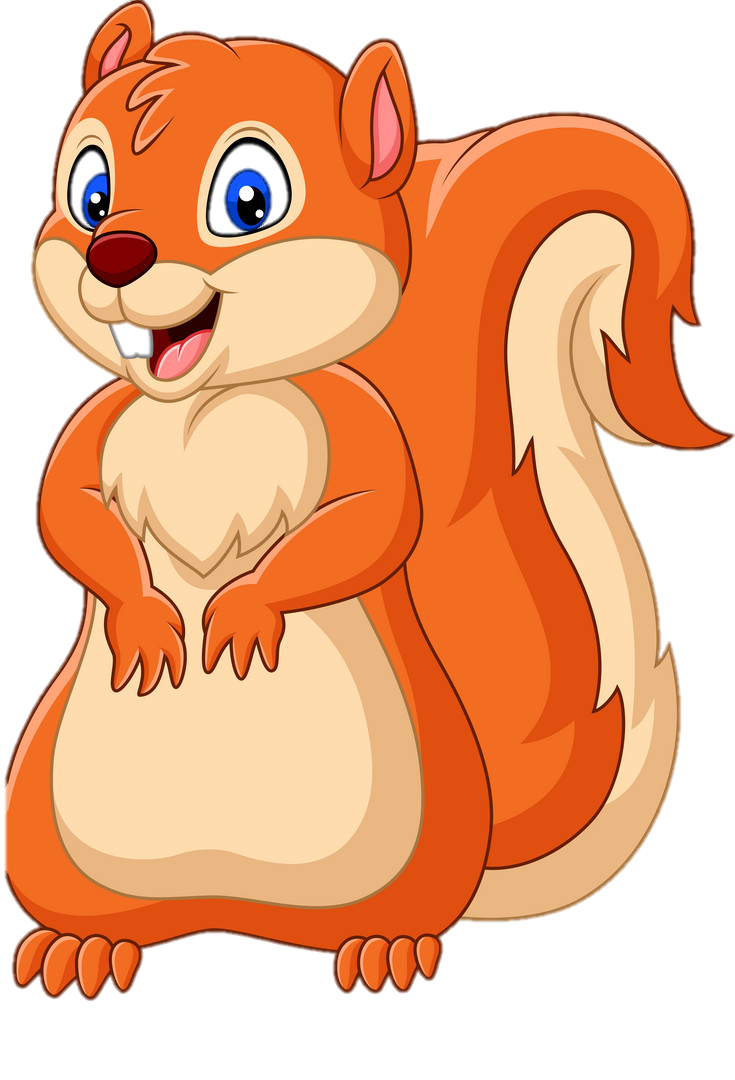 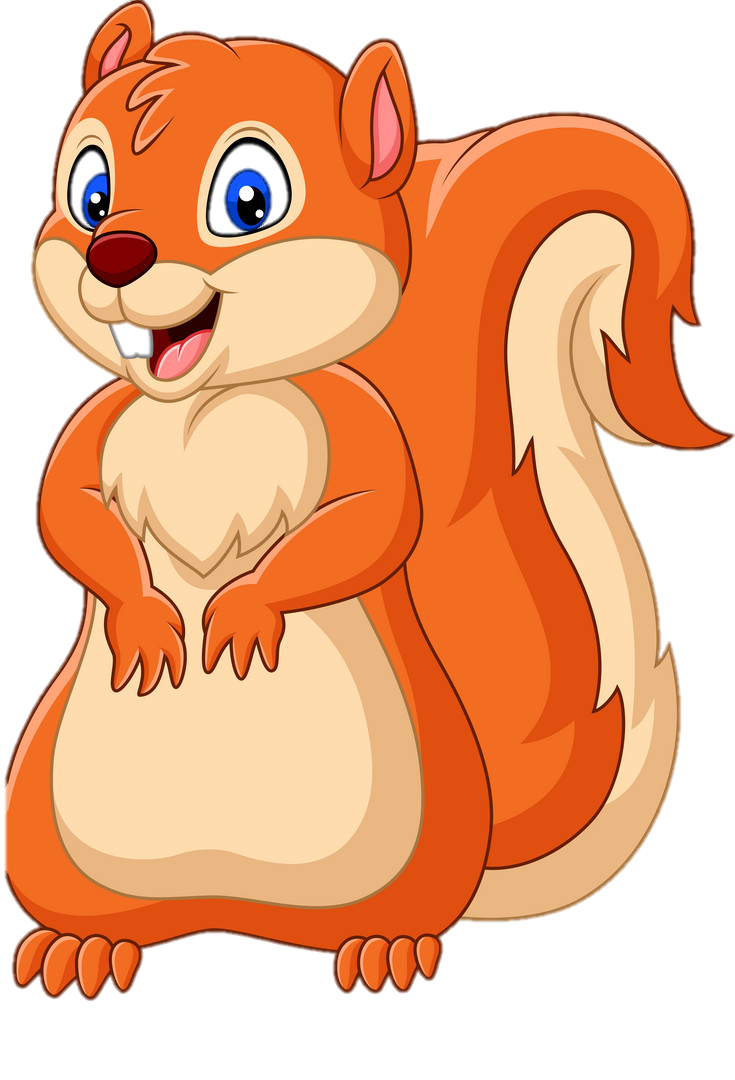 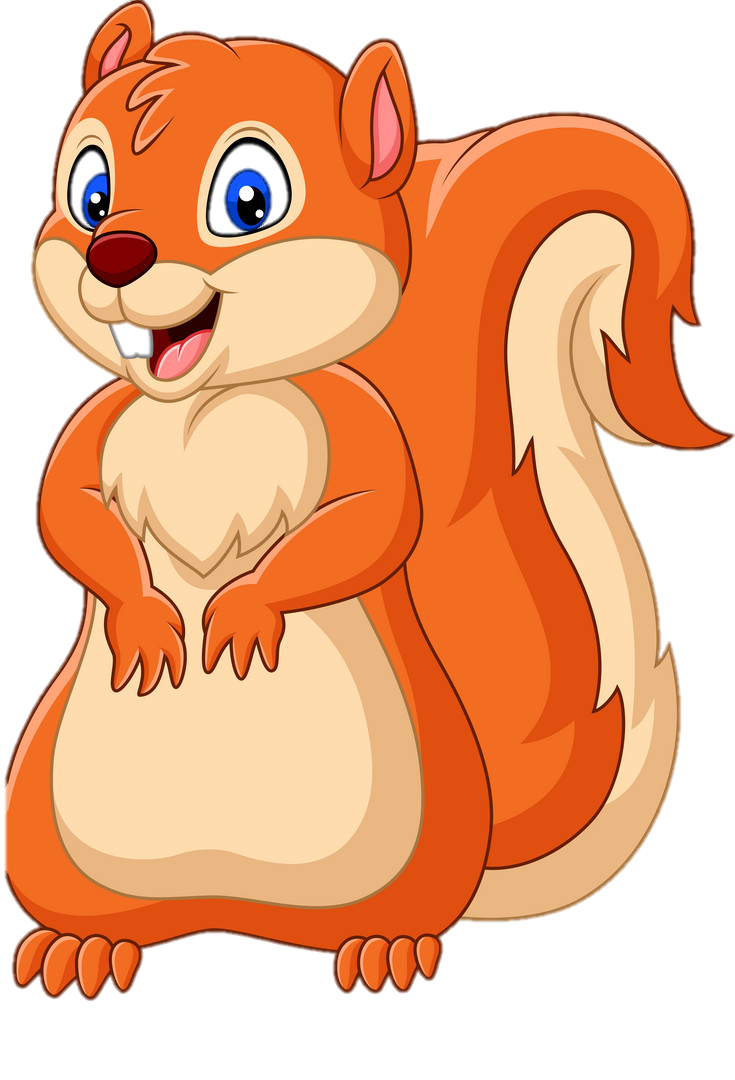 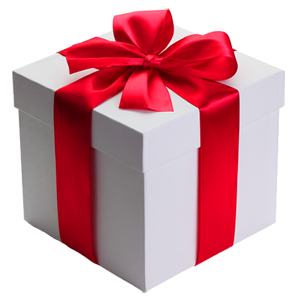 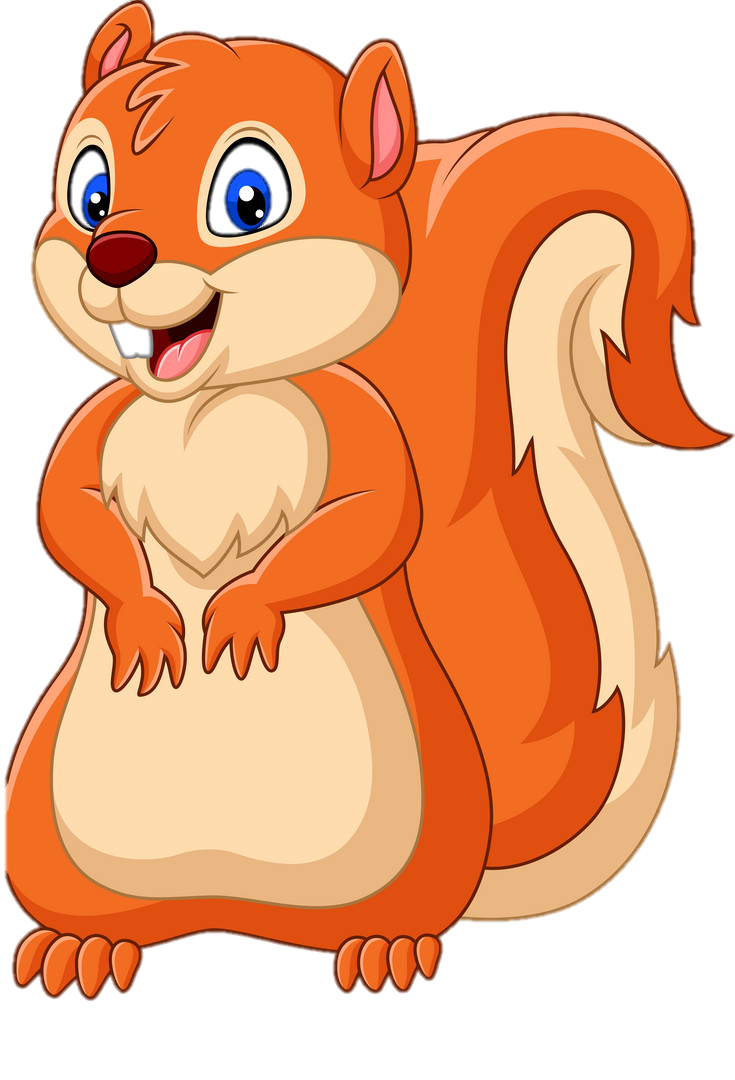 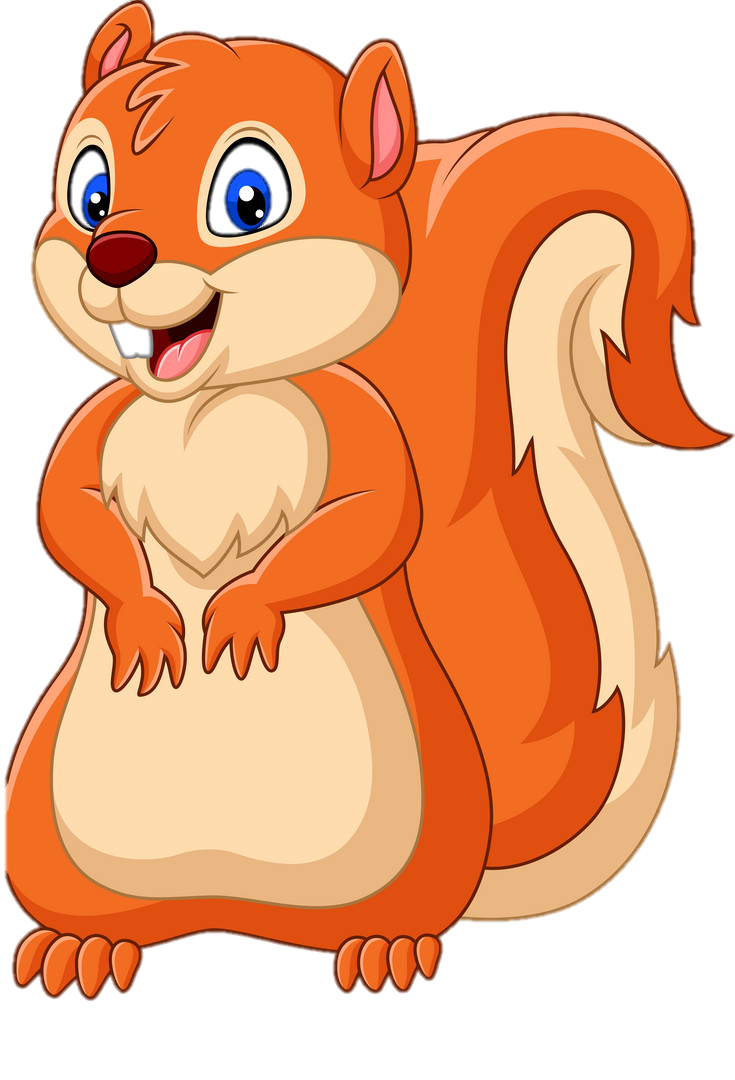 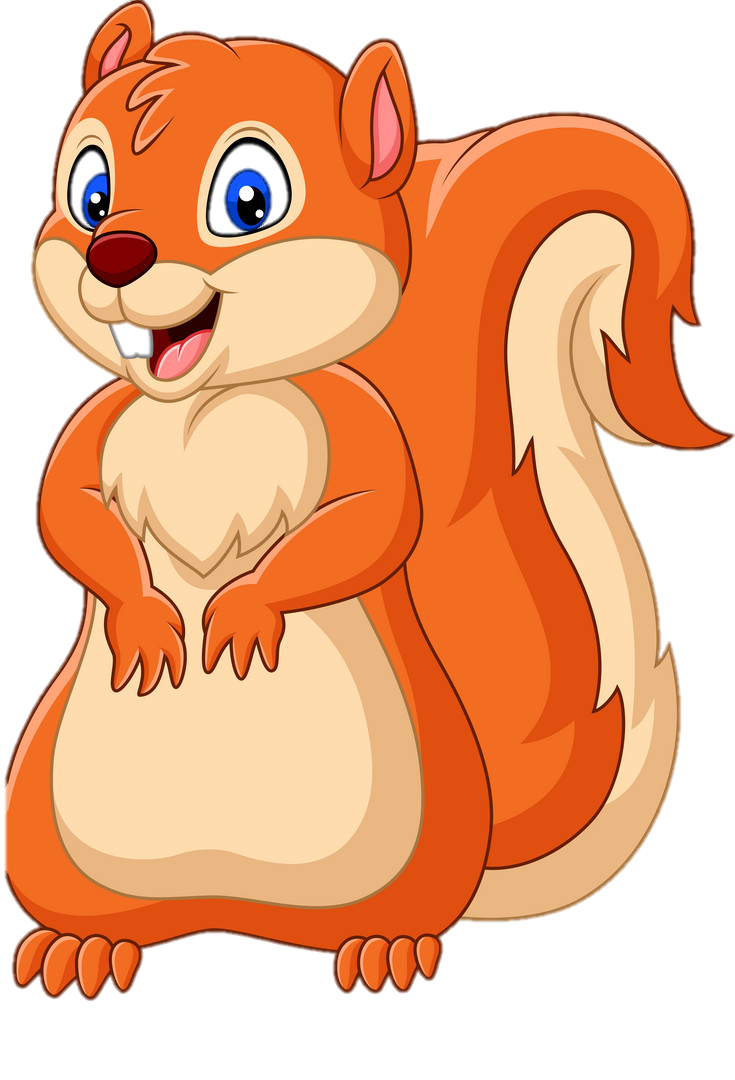 4
7
5
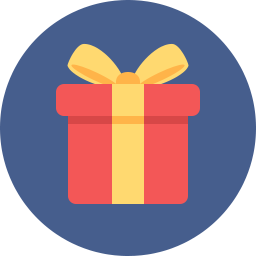 GO HOME
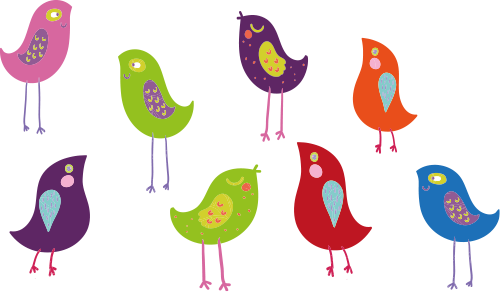 8
8
taùm
[Speaker Notes: HĐ 1: Giới thiệu số 8, GV có thể cho HS thao tác lấy thẻ, hoặc que tính trong bộ đồ dùng.
HS tìm trong bộ đồ dùng số 8 và cài vào bảng cài.]
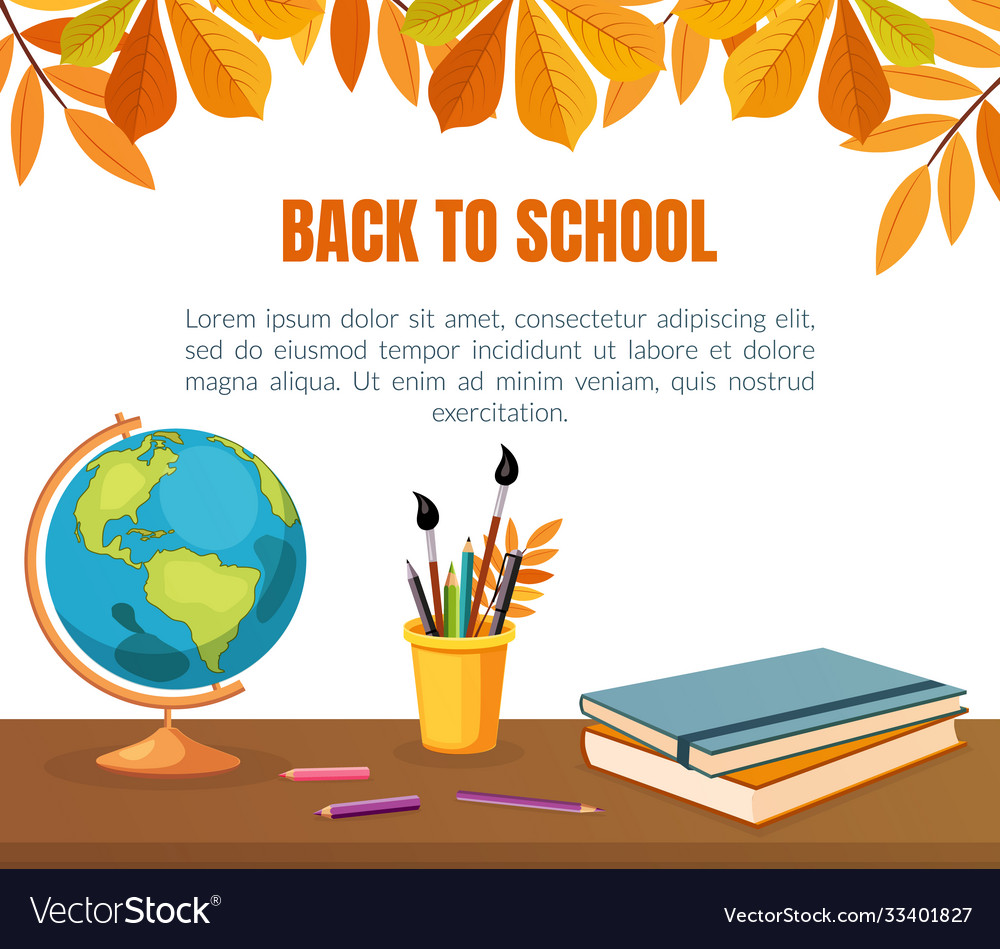 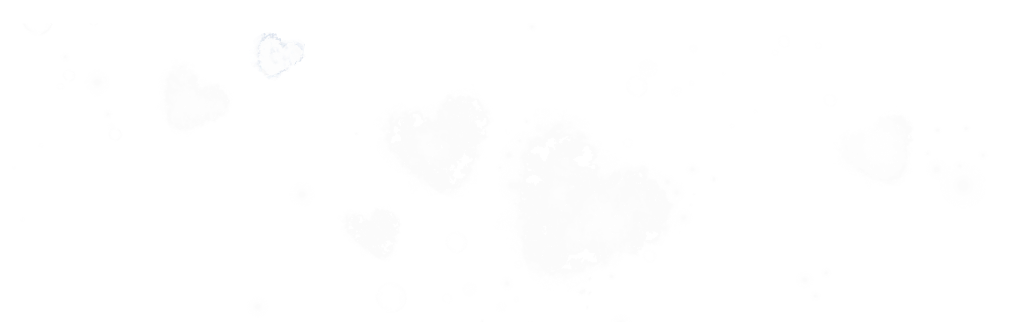 Thöù……ngaøy…..thaùng……naêm
Toaùn
Soá 8
Luyeän vieát
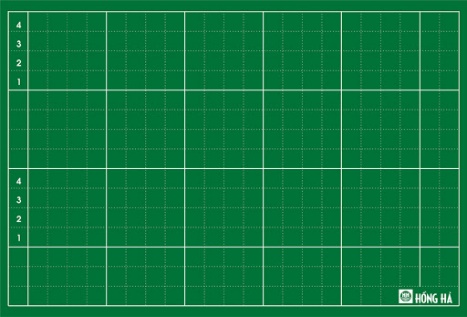 [Speaker Notes: GV có thể hướng dẫn HS viết số 8, đã viết ở phần Tập viết]
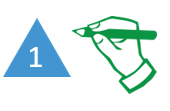 Vôû baøi taäp Toaùn/ 37
8
1
2
3
4
7
5
6
8
[Speaker Notes: Phần này em thay bằng viết vào VBT luôn thay vì hoạt động viết trong sgk]
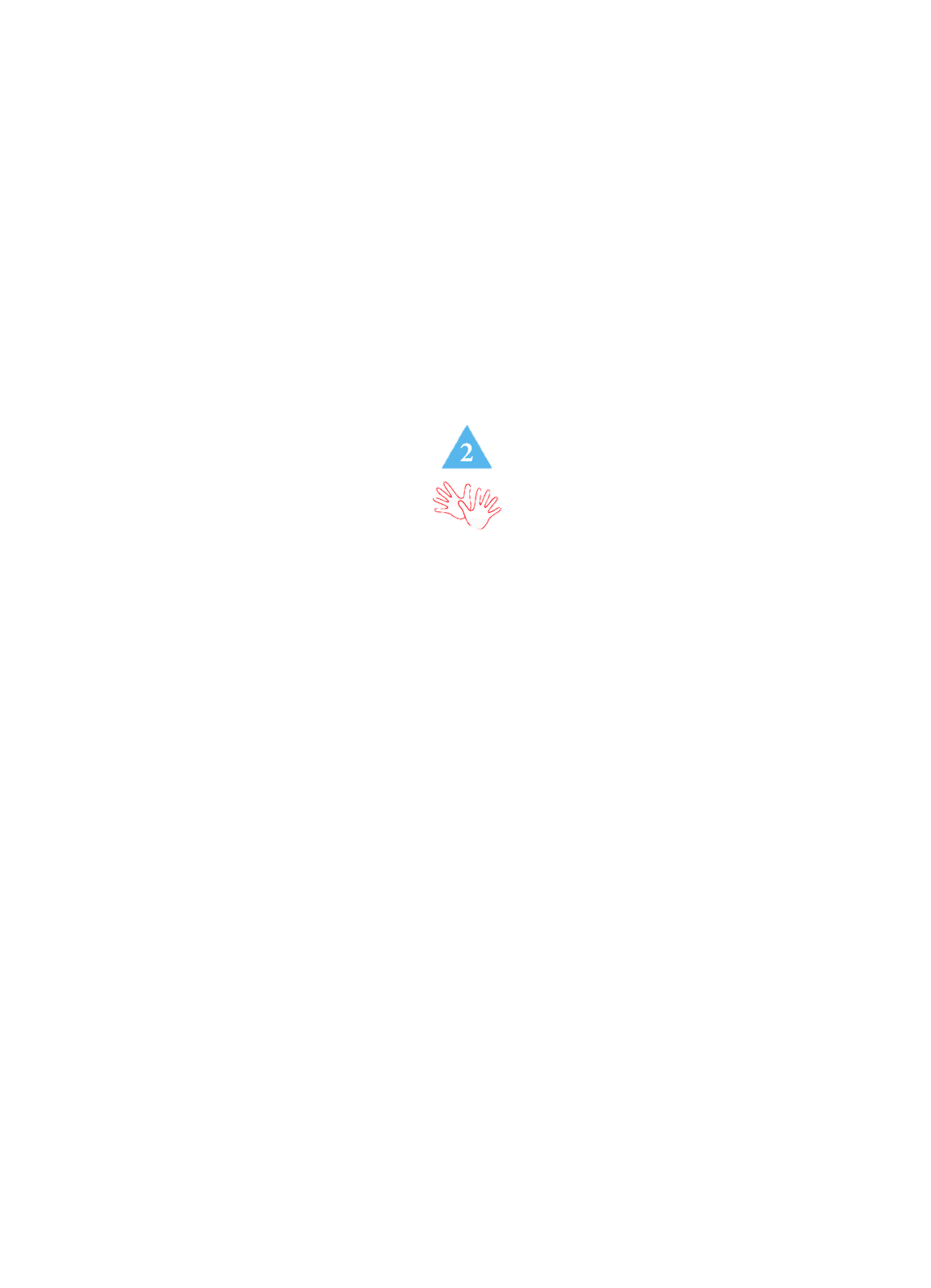 Ñeám soá 8 qua ngoùn tay
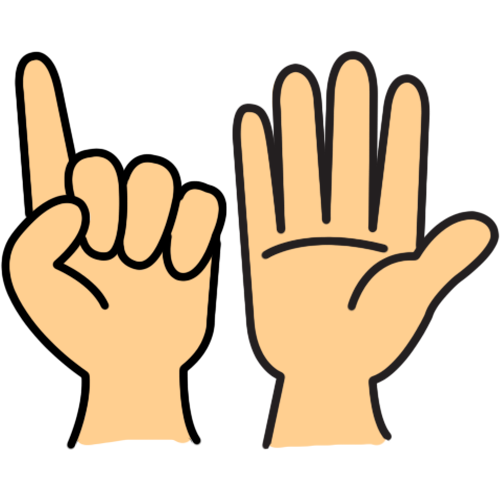 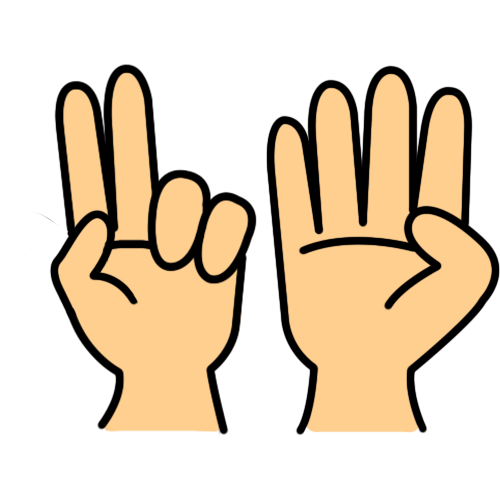 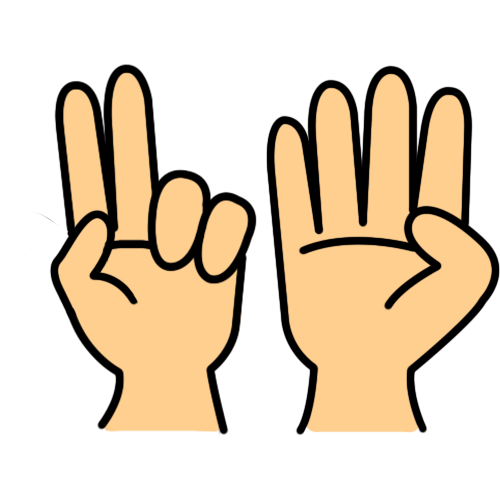 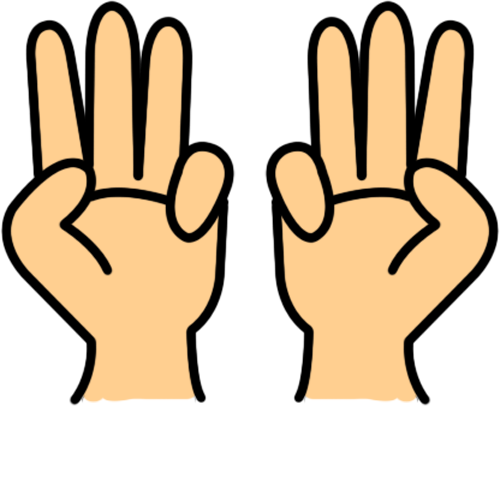 2
1
[Speaker Notes: HĐ2:]
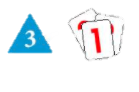 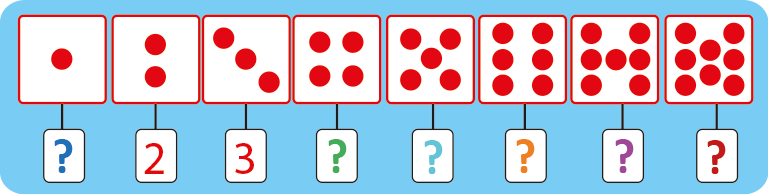 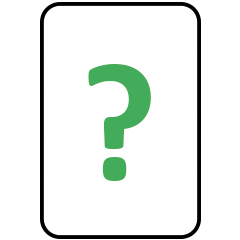 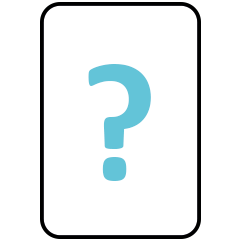 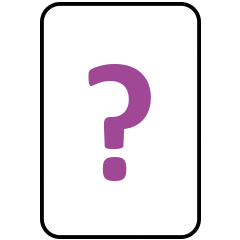 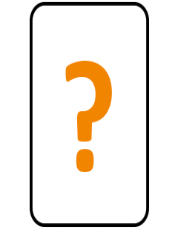 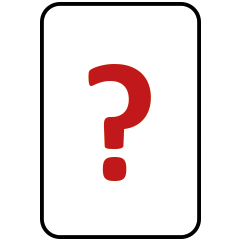 4
7
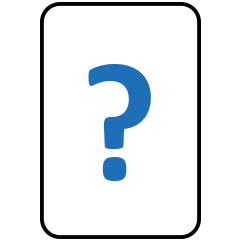 5
6
8
1
1
2
3
4
5
6
7
8
5
4
3
2
1
8
7
6
?
?
?
6
8
?
?
?
6
5
4
5
6
7
8
7
1
2
3
4
?
?
?
?
?
6
4
4
5
6
5
5
4
3
8
?
2
1
7
3
2
?
?
?
Coù bao nhieâu chieác xe?
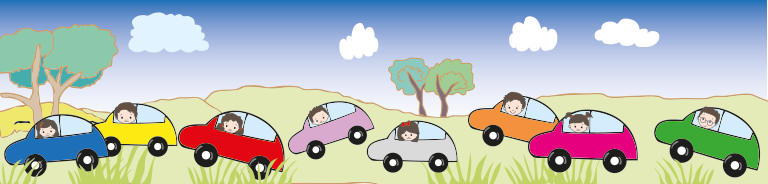 ?
8
6
2
4
8
7
3
1
5
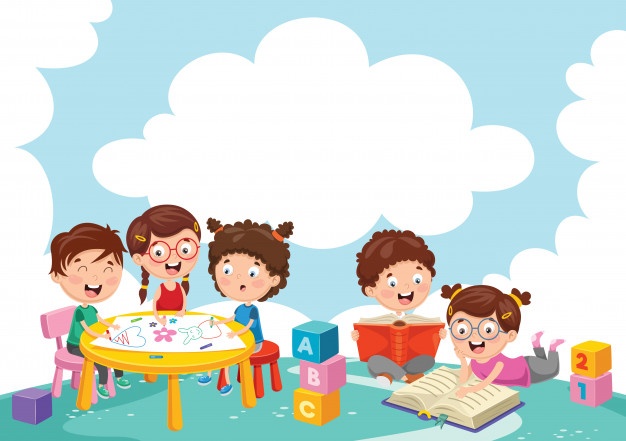 Thö giaõn
Luyeän taäp
VBT/38,39
[Speaker Notes: Phần này em chọn các bài tập tương ứng với nội dung kiến thức mới mà HS học.]
3/38
Soá?
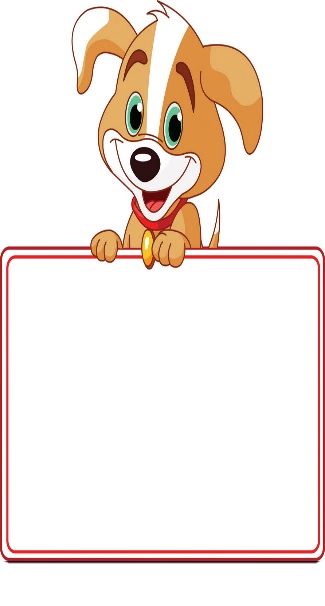 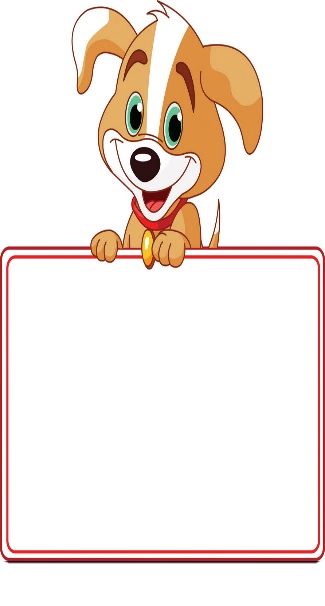 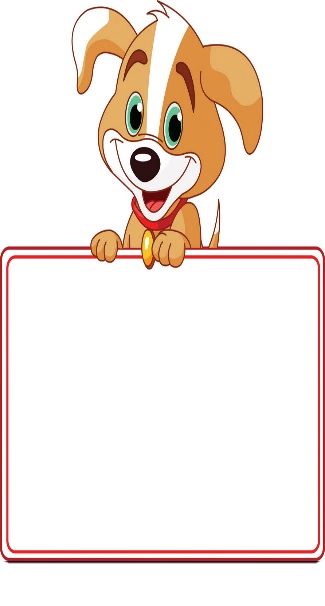 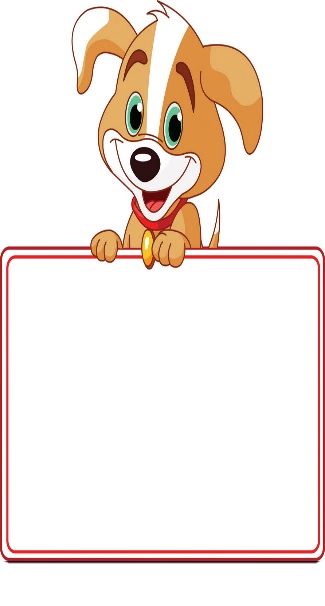 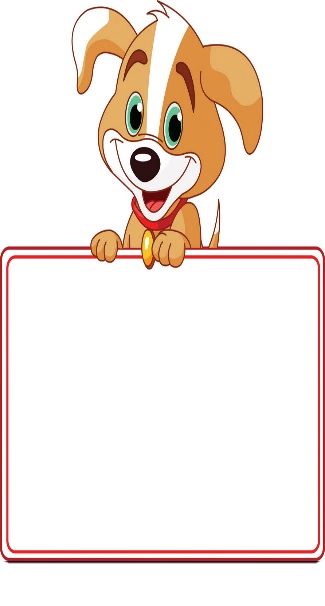 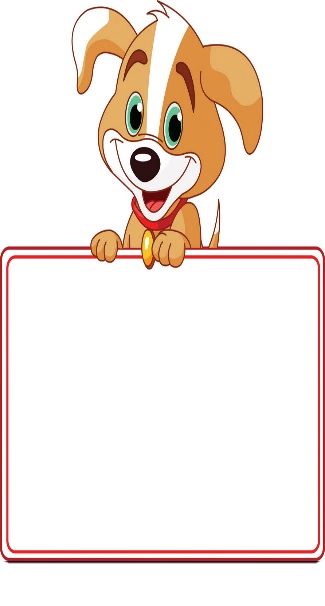 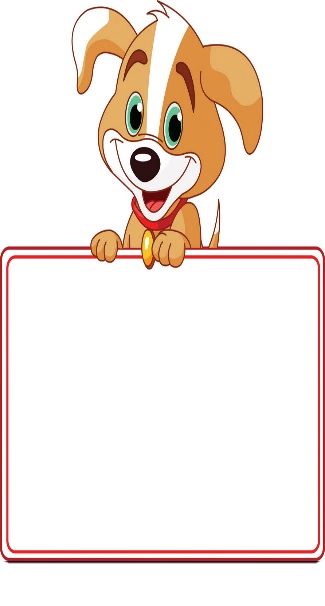 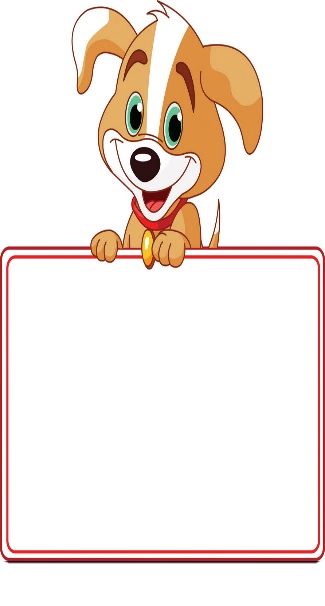 1
2
3
4
5
6
8
7
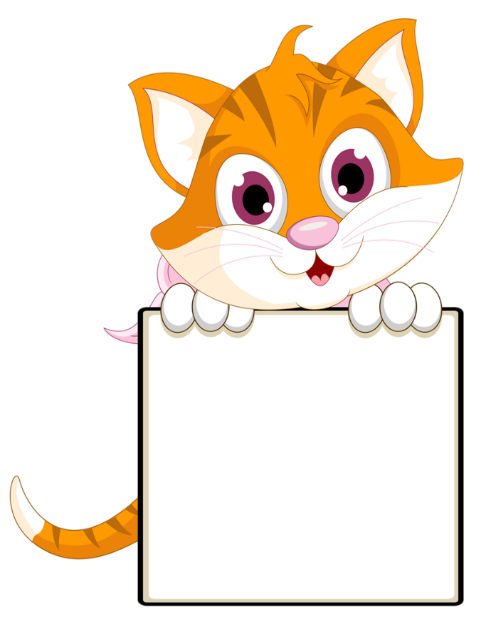 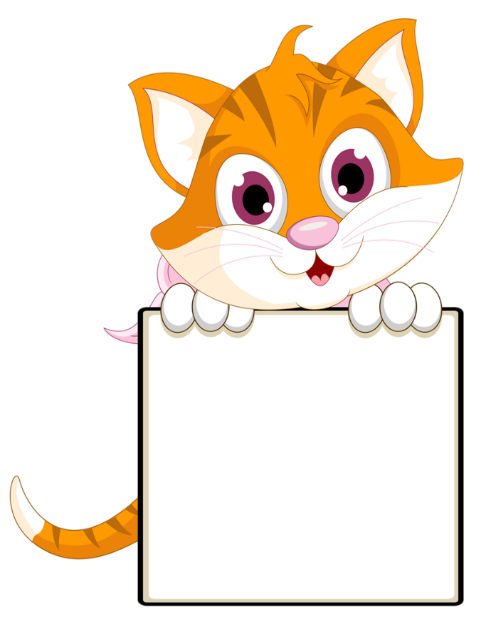 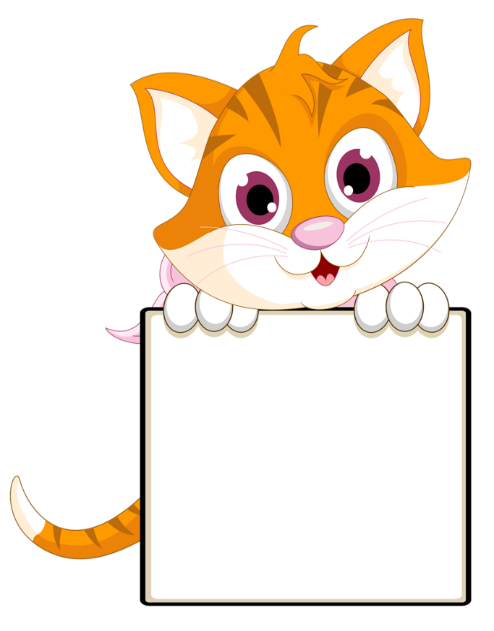 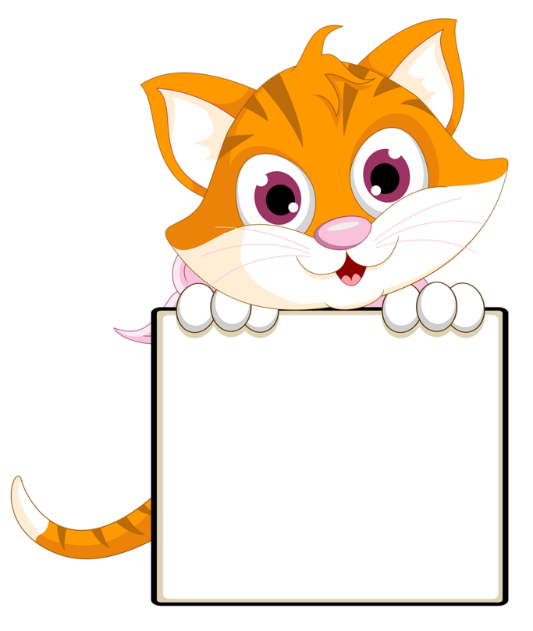 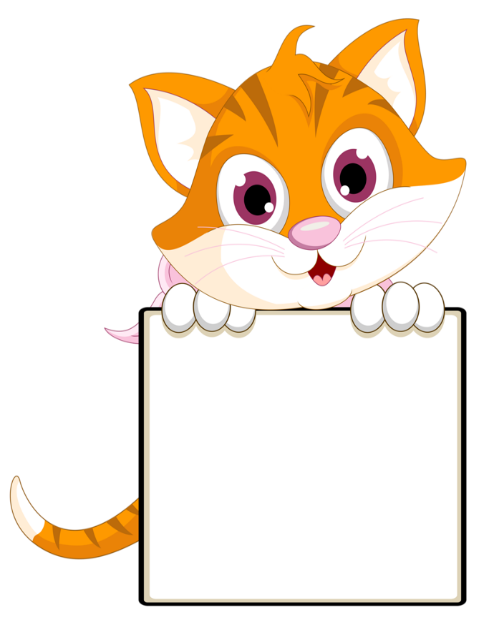 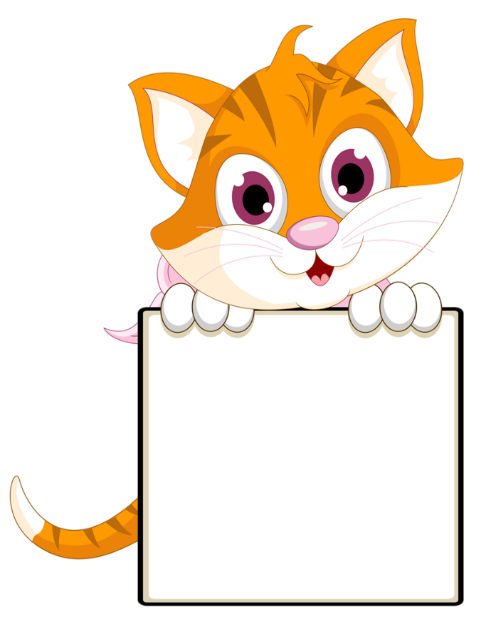 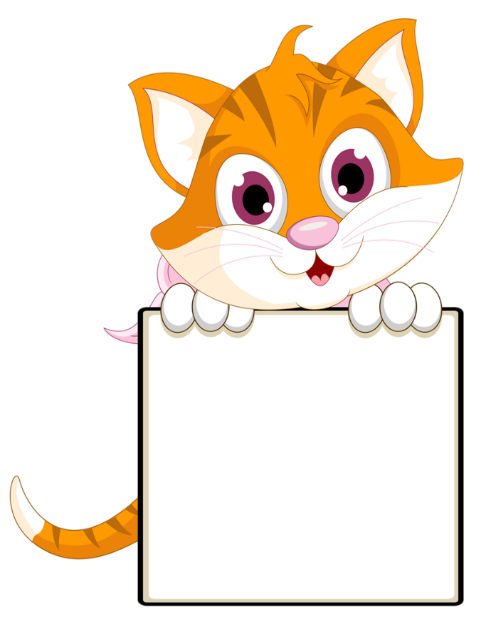 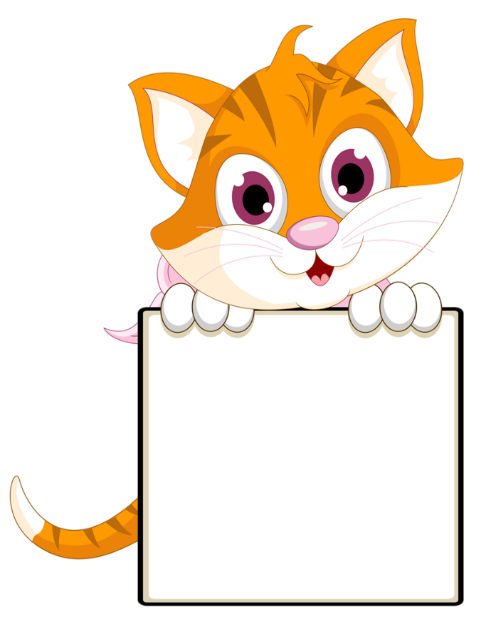 8
7
3
2
1
4
6
5
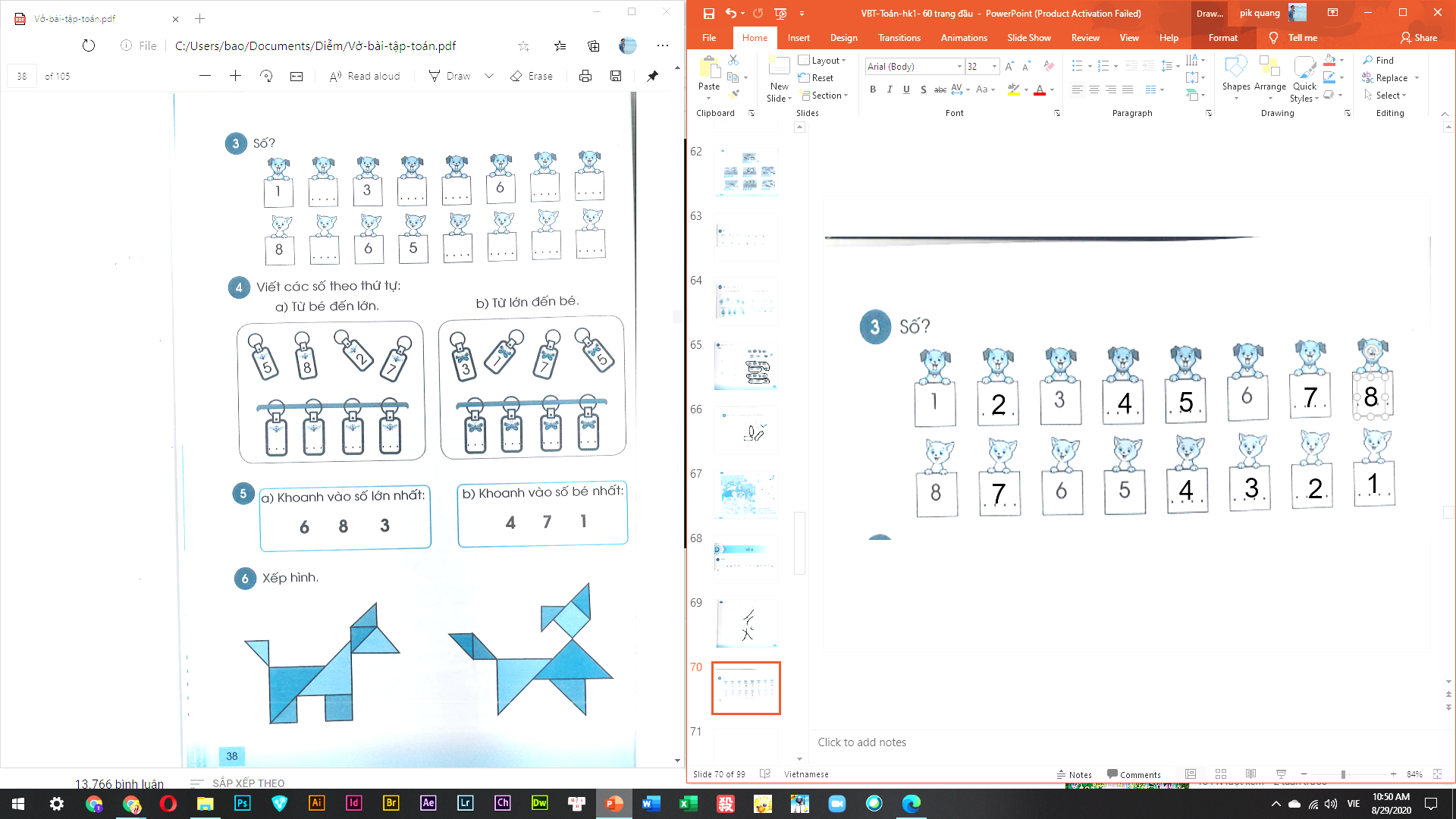 1
3
5
7
7
8
5
2
a) Khoanh vaøo soá lôùn nhaát:
3
8
6
b) Khoanh vaøo soá beù nhaát:
1
7
4
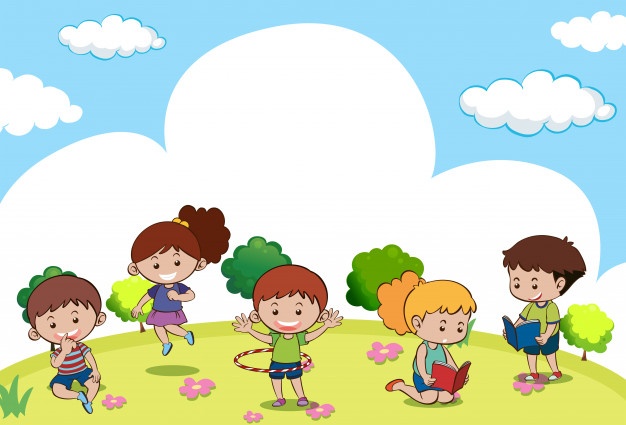 Cuûng coá
[Speaker Notes: GV treo, để các thể từ có chứa sự vật và số trong lớp. Yêu cầu HS đi tìm các thẻ có số và hình tương ứng]
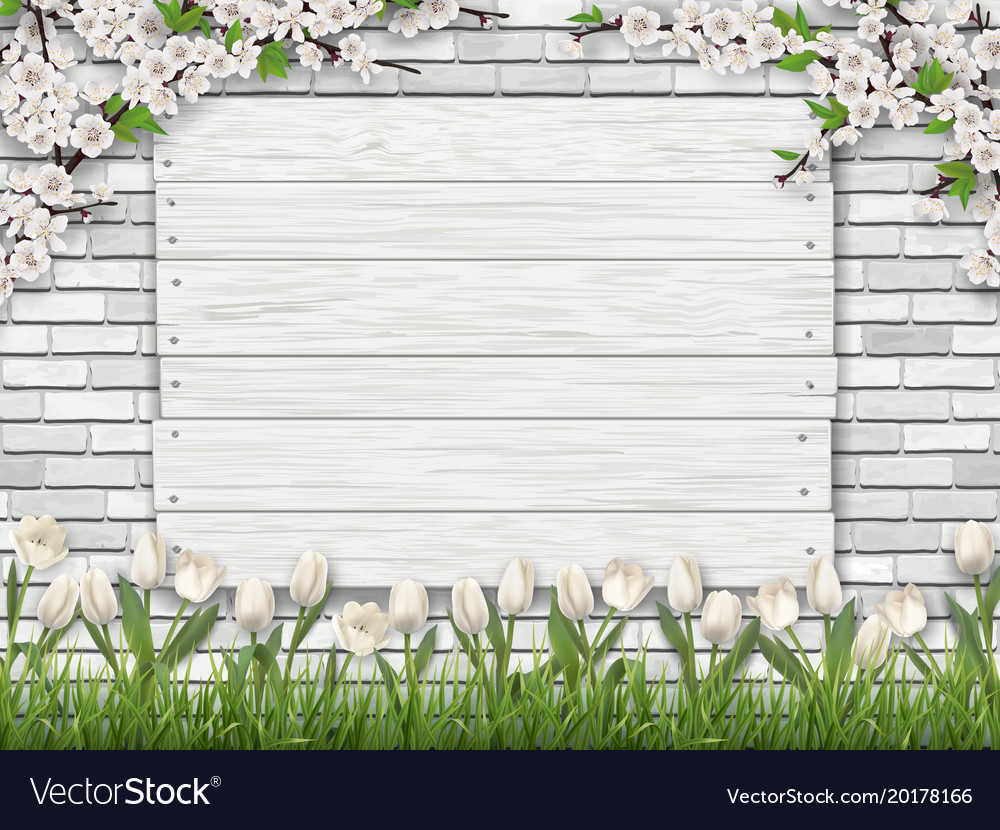 Chuùc caùc con
hoïc toát
Baûn quyeàn thuoäc veà Ñoà duøng daïy hoïc Sunshine.
Kính mong quyù thaày coâ khoâng share vaøo caùc nhoùm.
Caûm ôn!!
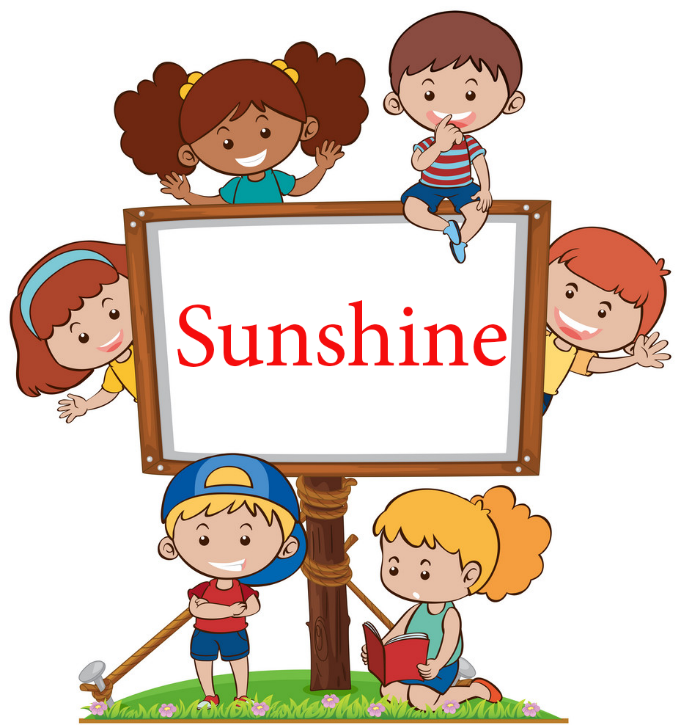